স্বাগতম
পরিচিতি
সাইফুর রহমান 
সিনিয়র শিক্ষক 
দক্ষিণা চরণ পাইলট উচ্চ বিদ্যালয়,
চুনারুঘাট- হবিগঞ্জ
মোবাইল ০১৭২০২৭২৬১১
saifurkader@gmail.com
শ্রেণিঃ9মবিষয়ঃবাংলা বাংলা সাহিত্য(গদ্য)শিক্ষার্থী সংখ্যা ৭০ জনসময়ঃ৫০ মিঃ
শ্রেণিঃ9মবিষয়ঃবাংলা বাংলা সাহিত্য(গদ্য)শিক্ষার্থী সংখ্যা ৭০ জনসময়ঃ৫০ মিঃ
শ্রেণিঃ9মবিষয়ঃবাংলা সাহিত্য(গদ্য)শিক্ষার্থী সংখ্যা ৭০ জনসময়ঃ৫০ মিঃ
নিচের ছবি গুলো লক্ষ্য কর
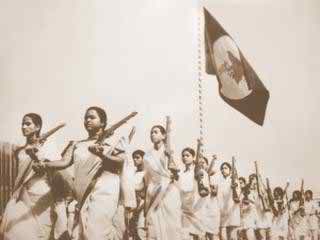 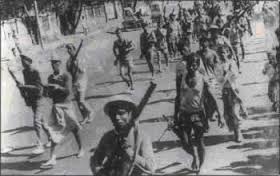 পাঠ ঘোষণা
সাহসী জননী বাংলা
                       কামাল চৌধুরী
শিখনফল
এই পাঠ শেষে শিক্ষার্থীরা-
১।কবি কামাল চৌধুরীর পরিচয় বলতে পারবে।           ২।শব্দার্থ বলতে ও বাক্য তৈরি করতে পারবে ।
৩।সাহসী জননী বাংলা” কবিতার বিষয়বস্তু বর্ণনা   
    করতে পারবে।
4। সাহসী জননী কে জানতে পারবে ।
আপন মনের পাঠশালা
একক কাজ
১।কবি কত সালে জন্ম গ্রহণ করেন?
২।কবি কামাল চৌধুরীর ২টি কাব্য গ্রন্থের নাম লেখ।
আদর্শ পাঠ
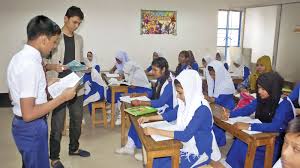 সবাই কবিতাটি আবৃত্তি করবে।
শব্দ
অর্থ
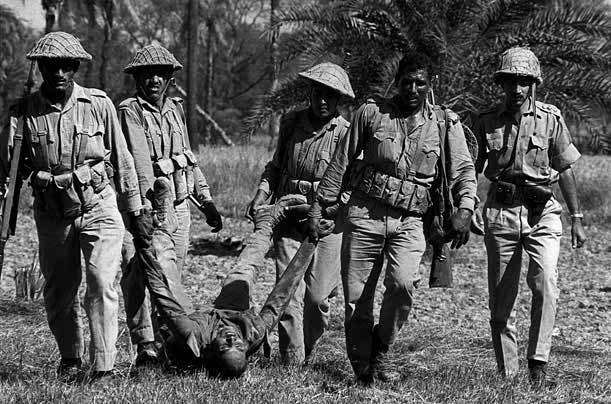 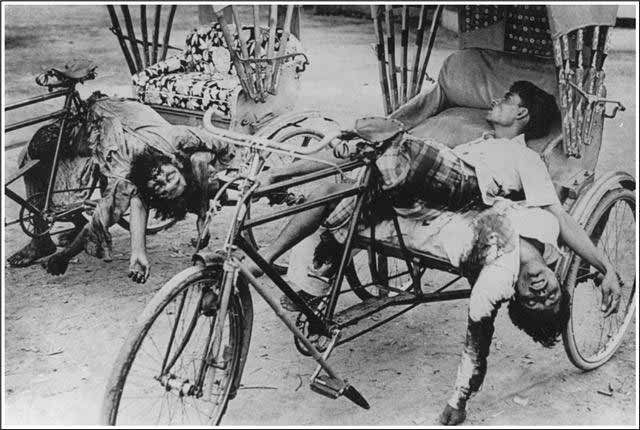 অসুর নৃত্য
দৈত্য বা দানব
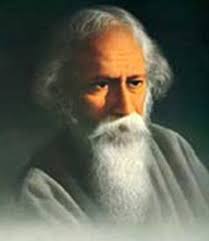 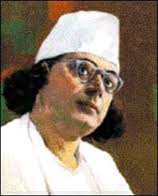 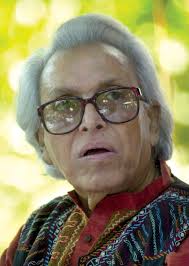 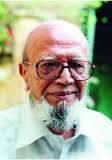 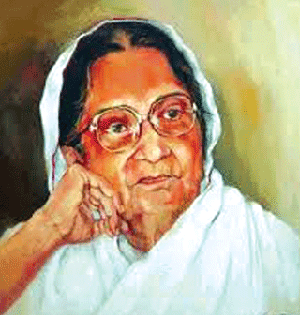 বাংলা ও বাঙালি জাতি কবিতার জন্য বিখ্যাত
মরিতে চাহি না আমি সুন্দর ভুবনে,
মানবের মাঝে আমি বাঁচিবারে চাই।
গাহি সাম্যের গান-
মানুষের চেয়ে বড় কিছু নাই, নহে কিছু মহীয়ান
তোমাকে পাওয়ার জন্যে, হে স্বাধীনতা
তোমাকে পাওয়ার জন্যে
আর কতবার ভাস্তে হবে রক্তগঙ্গায় ?
আর কত দেখতে হবে খাণ্ডবদাহন ?
চির কবিতার দেশ
জোড়ায় কাজ
অসুর নৃত্য,
হাত মুচড়ে দিয়েছে,
ঘৃণার কার্তুজ,
নীলকমলেরা জাগে,
চির কবিতার দেশ –শব্দগুলো দিয়ে বাক্য তৈরি কর ।
পাঠ বিশ্লেষন
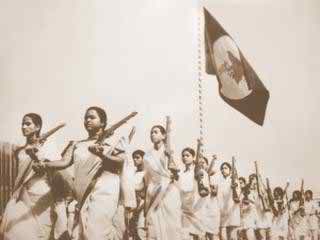 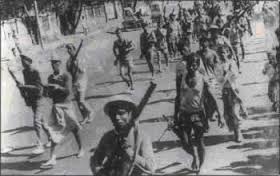 দলীয় কাজ
মুক্তিযুদ্ধে নারী  ও পুরুষের অবদান সম্পর্কে ১০ টি বাক্য লিখ।
মূল্যায়ন
নিচের ছবি গুলো লক্ষ্য কর এবং প্রশ্নগুলোর উত্তর দাও ।
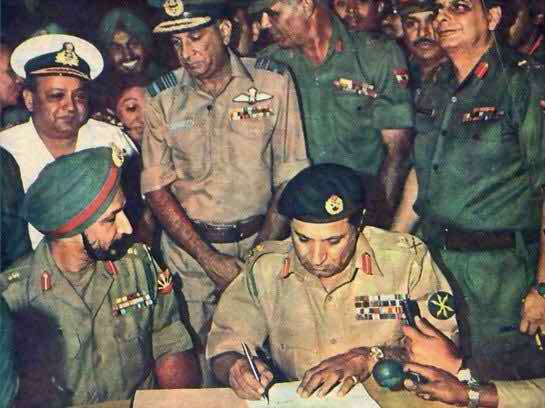 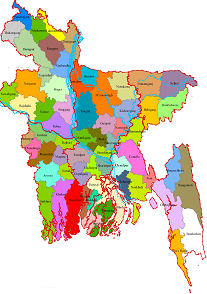 চিত্র-খ
চিত্র-ক
১। “সাহসী জননী বাংলা” কোন কাব্য গ্রন্থ থেকে নেওয়া হয়েছে ।
২।  ‘রাত জাগা নির্বাসন’-এর দ্বারা কী বুঝানো হয়েছে । ব্যাখ্যা কর।
৩। চিত্র-ক এর তাৎপর্য ব্যাখ্যা কর ।
৪। চিত্র-ক ও চিত্র-খ এর পার্থক্য নির্ণয় কর ।
বাড়ির কাজ
মুক্তিযুদ্ধ সম্পর্কে ১০টি বাক্য লিখে আনবে ।
কবিতার হাতে রাইফেল
এবং
 রাতজাগা নির্বাসঅন শেষে
বলতে কবি কি বুঝিয়েছেন ?
ধন্যবাদ